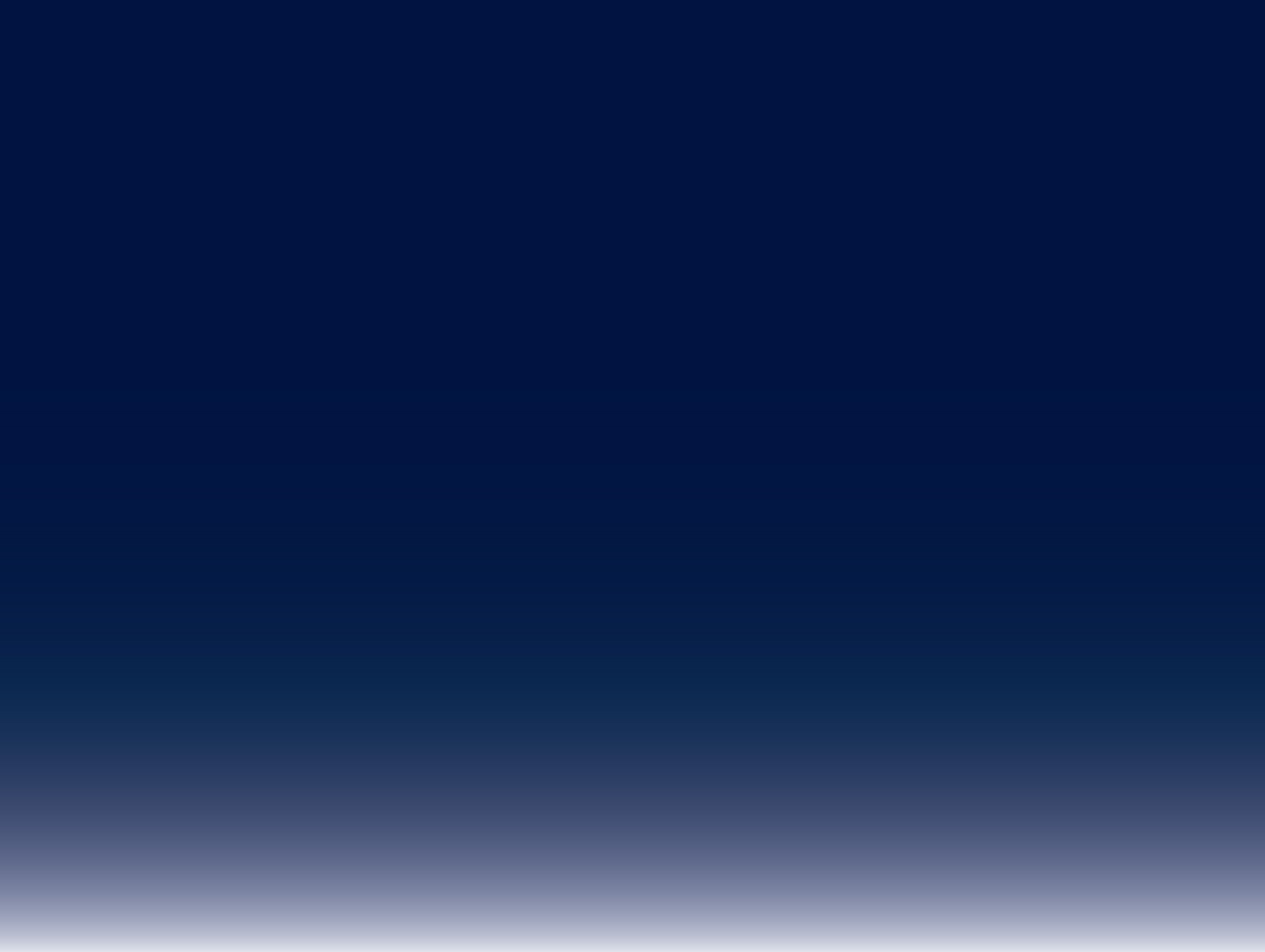 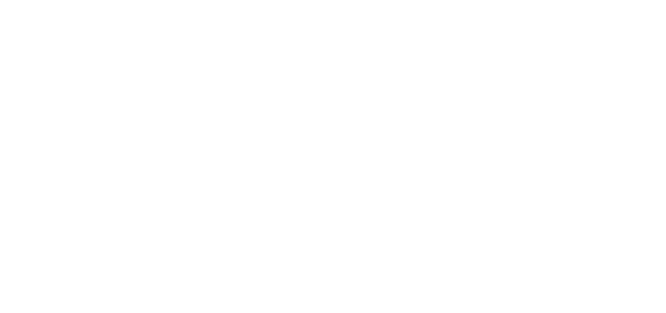 Navigating the Career Fair
University of Connecticut
Center for Career Development
Navigating A Career Fair 101
Presented by: Paul Gagnon, Career Consultant, College  of Agriculture & Natural Resources, UConn CCD 
Jodi Culbertson, Northwestern Mutual Financial
Goals of this Presentation
To help you develop realistic expectations of a Career Fair
To provide you with information about the purpose of a Career Fair
To help you prepare, perform, and follow-through on your Career Fair experience to maximize the benefits of the event
What is a Career Fair?
An event that:
Provides a forum for student and employer interaction
Offers the chance to network 
Allows students to explore positions, organizations/companies & opportunities
Brings a variety of employers/organizations on to campus who are looking to network specifically with UConn students
Why do Employers Attend?
To advertise their organization and increase visibility with students/university
To identify potential job prospects
To express interest and network with students and graduates of UConn
To provide career information about their organization
Why do Students Attend?
To learn more about career opportunities
To find an internship, co-op or job
To network with employers and make contacts with organizations
To collect employer information
Four Myths  about a Career Fair and the Reality that You Should Know
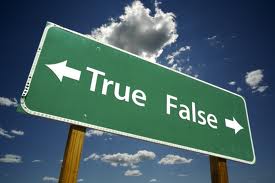 Myth #1:All I need to do is “show up” the day of the event
The Reality
Preparation before and follow-up after the Career Fair is essential 
Employers expect a focused, well-prepared candidate, including possessing knowledge about their organizations
A competitive job market dictates a proactive job search
MYTH # 2  It’s ok to show up in my jeans and UConn sweatshirt
The Reality
You should dress appropriately - informal wear is not acceptable
Know your industry and dress accordingly 
This is a professional introduction between potential employers/candidates
This is an opportunity to make a good, lasting impression - make it a positive one
The Career Fair is part of the job search process, and should be treated as such
MYTH # 3I should go to the Career Fair only if I’m looking for a full-time job
The Reality
Not all organizations who attend the Fair will have current job openings
If they are impressed with you they might refer you to another division within their organization or keep you in mind for future openings
Some organizations may accept your résumé for an internship or cooperative education opportunity
It is important to start building a network early – the fair can help you make contacts and establish relationships for the future
MYTH # 4I might receive a position offer during the Career Fair
The Reality 
No formal interviews are held at the Fair so it is unlikely that you will receive a position offer
A Career Fair is an opportunity to establish introductions and interest in the company
Seeking a position at an organization is a process and can take from a couple of weeks to several months
A typical company hiring process consists of:
A one-on-one preliminary screening interview – in person or on the telephone
At least one on-site interview at the organization
Preparing for the Fair
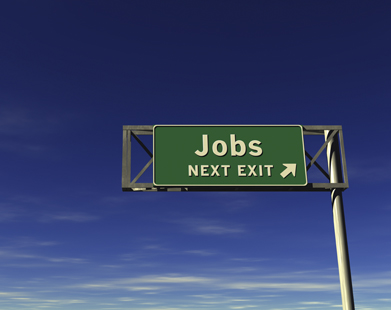 Prior to the Date of the Fair
Clarify Your Career Goals
Research Organizations
Prepare a List of Questions to Ask Employers
Polish Your Résumé and Online Profile
Choose Your Wardrobe
Prepare and Practice Your 15 Second Introduction
1. Clarify Your Career Goals
Understand why you are attending the Fair
Understand what you want to accomplish and what steps will get you there
Clarify your personal goals (both long-term and short-term)
Recruiters are rarely interested in unfocused students who will take “any job,” “do anything”
2. Research Organizations
Visit the Center for Career Development website to see which organizations are attending the fair (www.career.uconn.edu, career fair page)
Research organization literature to gather information (visit the organization’s website and follow the firm on LinkedIn and Twitter to stay current on recent news postings) 
Investigate issues, trends, and the outlook of professions/industries that are of interest to you
3. Prepare a List of Questions to Ask Employers
This shows that you are genuinely interested in the company and that you have an understanding of the field
Will make you stand out from other students who have not put the time in to personalize each conversation
Ask questions that could not be answered by simply looking at the company’s website
4. Polish Your Résumé
Make sure it is clear, concise, reader-friendly, one-page and error-free
Make sure it is effectively highlighting your skills
Bring multiple copies printed on good quality paper
The career objective or focus should reflect the organizations or industries you have researched
If you have different résumés reflecting different career objectives, be sure to give the right résumé to the right employer
Have your résumé critiqued at the Center for Career Development
5. Choose Your Wardrobe
Professional attire is appropriate
Should be conservative and fit properly
The focus should be on you, not on what you wear
Concentrate on fitting into the culture of the organization; your attire should be appropriate for all employers
Bring something to manage your papers (padfolio), a pen, and blank paper
Do not overuse cologne or perfume
6. Prepare and Practice your15 Second Introduction
Write out step-by-step and rehearse a 15 second introduction of yourself that links your skills, abilities and knowledge tailored to the desired role and/or organization
Knowledge – related directly to the background and experience you have with a particular topic
Abilities – Your skills that are anticipated on the job 
Values – Personal attributes that influence the way you approach your work and present yourself (professional, open to possibilities)
Write out several lead-in and closing questions for the people at each organization you expect to meet with
Development of Your Sample Introduction
Make the connection with three information items that may be most interesting/useful to the person you plan to meet such as your
Major
Class year
Top skills
Past internship(s), or
Interest in the field
Clearly establish with the people you meet why you’re interested in their firm
Ask a question on subject matter that wasn’t covered while doing your independent research on the organization
Sample Introduction for a Full-Time Role
Hello.  My name is Paul Gagnon.  I am a senior at the University of Connecticut studying agribusiness.  I had the opportunity to work with a consumer food company through an internship this past summer. That experience helped me to understand the importance of rigorous analysis and team work in project management.  I would like to continue building those skills through an entry level position with your organization. Can you tell me more about how new recruits are involved in project management activities at your firm?
Sample Introduction for an Internship
Hello.  My name is Paul Gagnon.  I am a junior at the University of Connecticut studying food and nutrition science currently searching for an internship opportunity.  Through my classes, I’ve been studying nutritional microbiology, as well as researching as much as I can about the topic. Your firm is particularly interesting to me, and I want to do an internship for an organization that is boldly moving forward with new technology. Can you tell me more about what you are looking for in your ideal internship candidate?
During the Career Fair
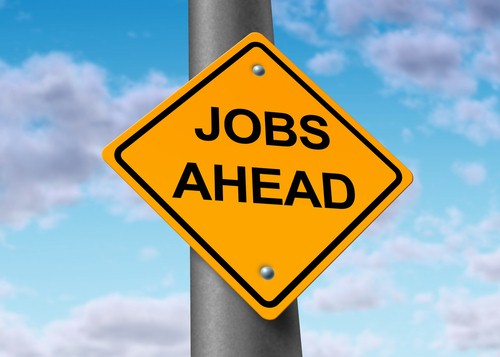 Presentation Skills
Be aware of your verbal communication
Speak clearly and concisely
Provide brief, targeted answers to questions 
Be honest
Provide complete and articulate responses
Show interest, energy, enthusiasm
Be confident and self-assured
Demonstrate your preparedness for the Fair through your questions/answers
Presentation Skills
Be aware of your non-verbal communication
Dress professionally - “look the part”
Have good eye contact
Offer a firm handshake
Demonstrate poise and composure
Avoid distracting mannerisms
After the Career Fair
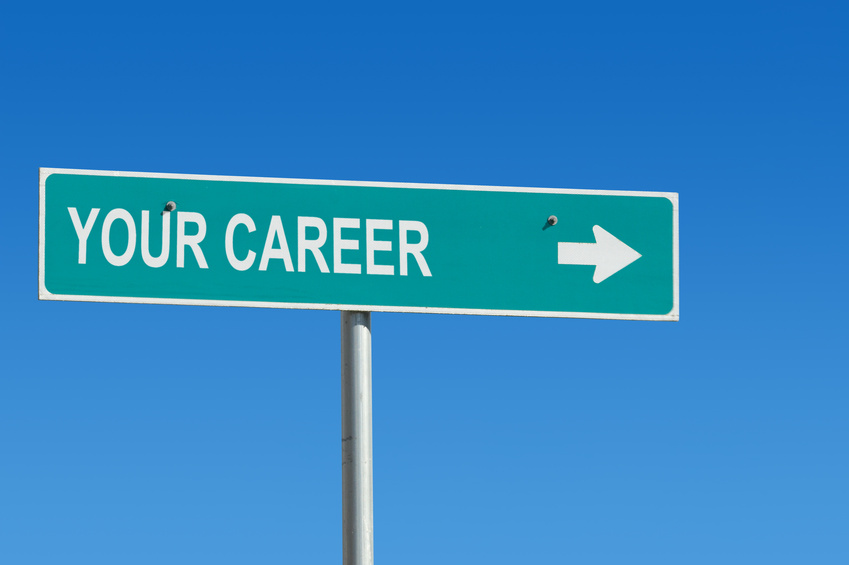 Follow Up with Employers
Ask each employer about the best way to follow up with his/her organization since each employer has different procedures for interacting with attendees
Get a business card from representatives that you talk to at the Fair in order to facilitate your contact follow-up 
A brief note (or email) reminding the recruiter that you met him/her at the Fair and that you are very interested in the organization may help you stand out from the crowd
Remember that all correspondence is a work sample - take the time necessary to do it right 
Be timely with your follow-up – it demonstrates your seriousness and genuine interest
Follow Up Continued
Have pen and paper ready for any information that the employer may give you while at the Fair; don’t make the employer wait for you
Ask the organization representative when you should begin to follow up with the organization (this is different than the thank-you note)
Schedule a campus interview with the employer if the organization is conducting on campus interviews
Center for Career Development (CCD)
Location: 
	Wilbur Cross , Room 201
	
Office Hours: 	Monday – Friday, 8:00 a.m. – 5:00 p.m.    
Career Counseling Walk-in Hours:	Monday-Friday 12:00 p.m. – 4:00 p.m.
	
Résumé Critique Walk-in Hours: 	Monday – Friday, 10:00 a.m. – 4:00 p.m.   
Phone: (860) 486-3013   
Website: www.career.uconn.edu   
Stay Connected: facebook.com/UConnCCD, 
      twitter.com/uconnccd, pinterest.com/uconnccd